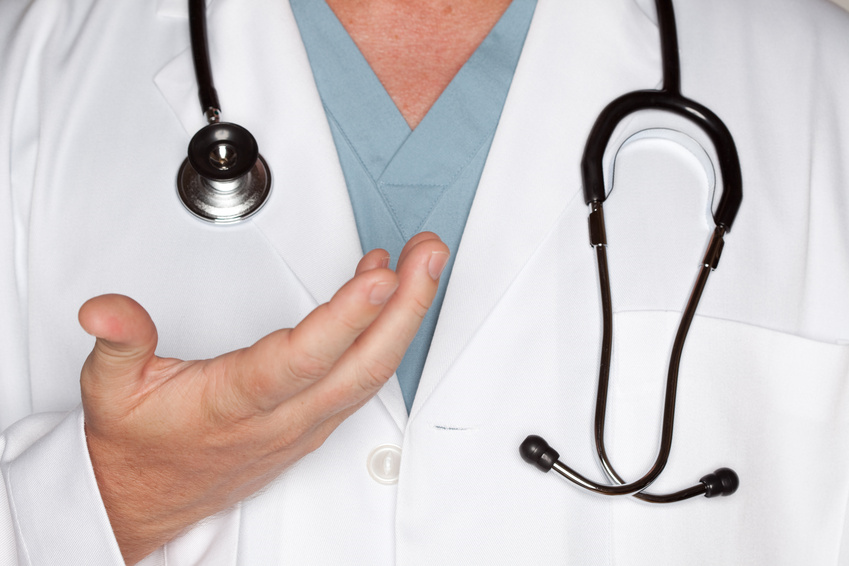 Emerging Trends in Telemedicine – How School-Based Health Centers Can Sustain Their Virtual Services in a Post COVID World
Katy Cook – Owner, ADK Health SolutionsJudy Duhl – Principal, JLD Healthcare Solutions
A Program of the:
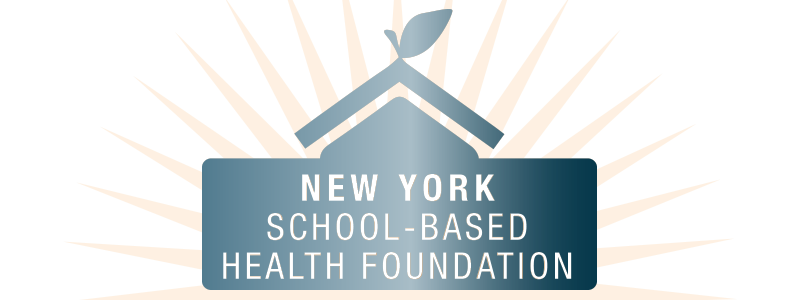 Todays Speakers and Your Telehealth Team
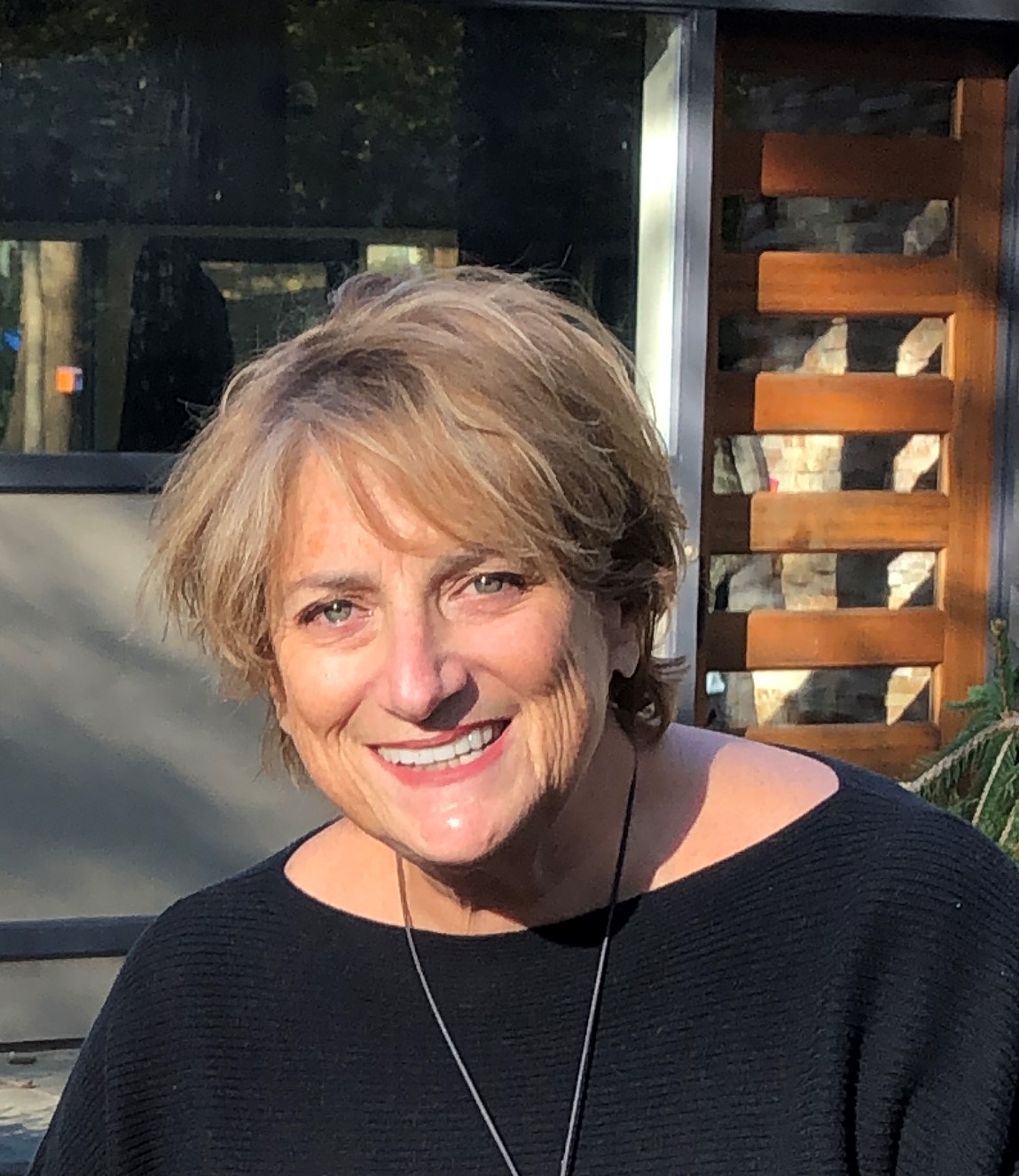 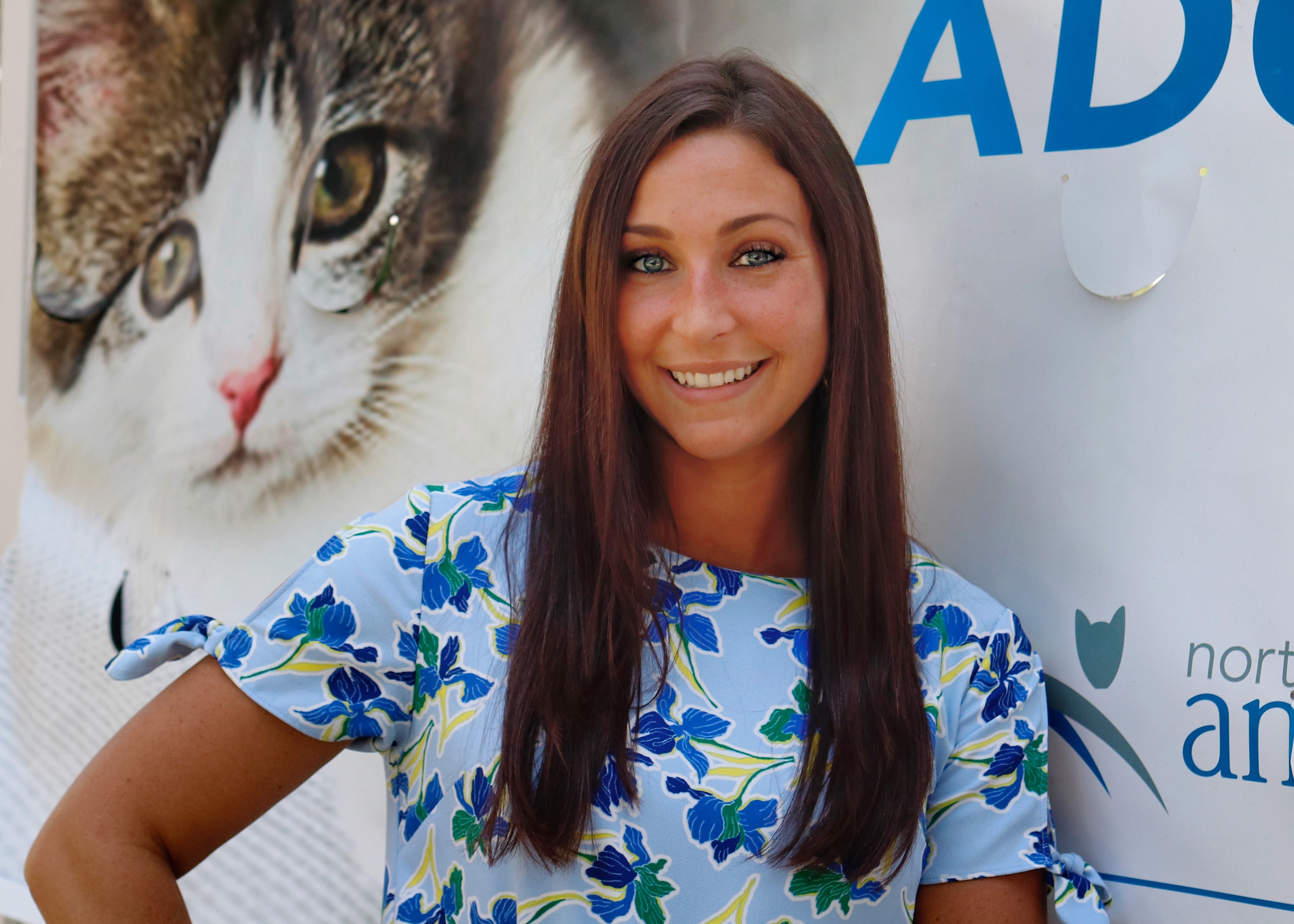 Judy Duhl is the Program’s Manager.  As principal at JLD Healthcare Solutions, a health care consulting firm based in Westchester, NY, she focuses on healthcare delivery transformation, project management, and government relations.
Katy Cook is the Program’s Telehealth Consultant.  As the owner of ADK Health Solutions, a health care consulting firm based in upstate New York, she focuses on assisting organizations with their telehealth program development.
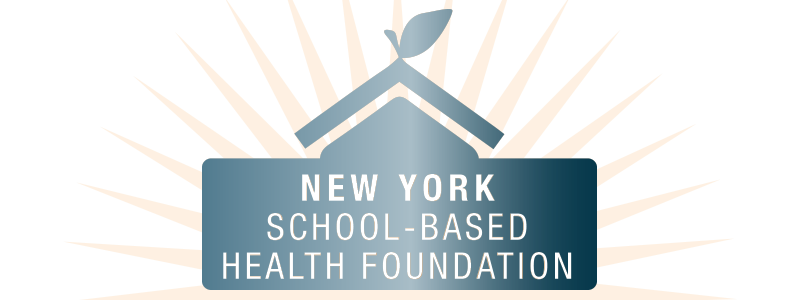 [Speaker Notes: Katy & Judy]
Topics Discussed Today
Recap of the Telehealth Experience

Success Factors and Strategies for Sustaining Telehealth

Future Trends and the Regulatory Environment

Questions and Discussion
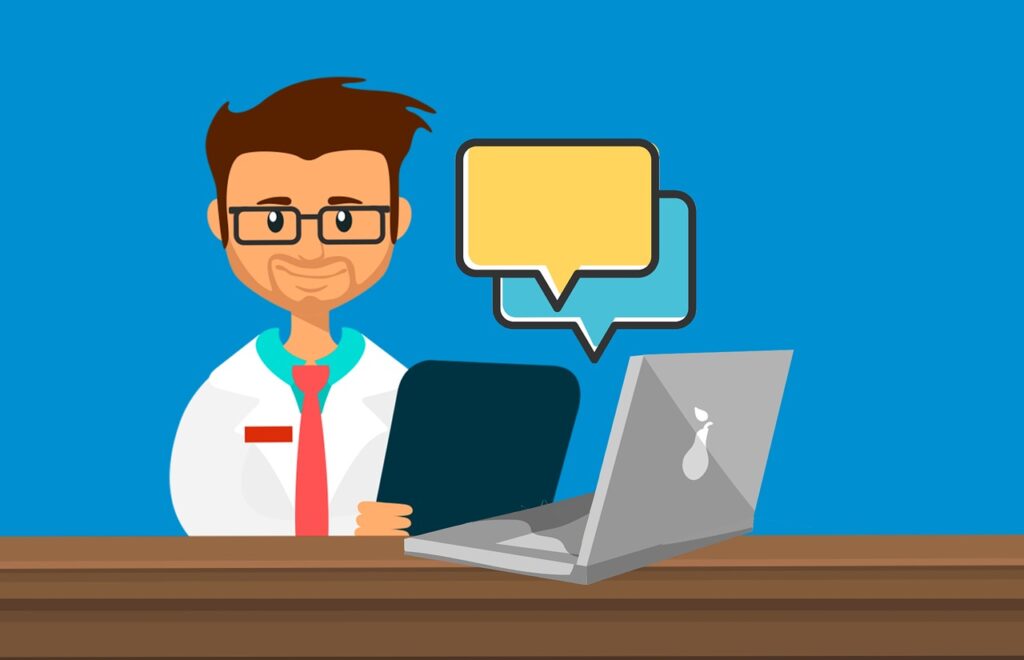 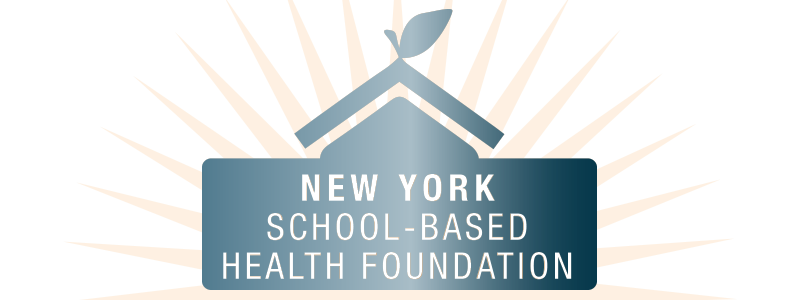 [Speaker Notes: Judy to introduce the topics discussed today and that we have one more spot left! Acknowledge MCHF.

Katy to take over.

The COVID-19 pandemic substantially impacted health care delivery worldwide. Providers and clinics quickly developed and expanded telehealth offerings at the onset of the pandemic two years ago. Now we are seeing an adoption of telehealth solutions that far surpasses all of the activity in the past five years combined. Telehealth is the new normal and there is no turning back. Patients and providers will continue to engage with one another virtually after COVID-19, but what this engagement looks like depends on many factors.

This webinar will recap telehealth growth and experiences of the last two years, highlight critical success factors and strategies for increasing telehealth uptake, the state of clinical standards for the practice of telemedicine, and the impact of the regulatory environment.]
How COVID-19 Changed the Telehealth Landscape
Telehealth became a saving grace for hospitals, clinics and doctors at the height of the pandemic in search of a way to provide the same quality of care services while minimizing the spread of the coronavirus. Key trends have emerged surrounding the use of the technology that will continue to shape the future of telehealth services.

Prior to the pandemic, telehealth services were generally limited to ad hoc services with a large range of restrictions. Originally, they were created to support rural and underserved patients gain access to specialists when local help was severely limited.  Jump forward to current times, and telehealth is becoming widespread across all aspects of the industry. 

According to the Centers for Disease Control and Prevention (CDC), telehealth utilization spiked by more than 154% in late March of 2020 compared to the same period in 2019.  Additionally, the market is expected to rise to over $397 billion USD by 2027 following current predictions made by Fortune Business Insight.
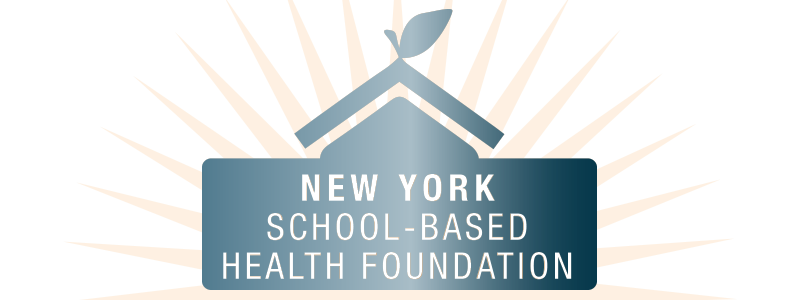 [Speaker Notes: Second paragraph: Simply put, telehealth uses communication technology to deliver healthcare services to patients without the need to be in the same physical location such as video chat via apps or webcams, phones, or video conference software. 

Third paragraph: To illustrate the impact the pandemic has had on the industry, in 2019 the market was only worth $42 billion USD. While usage over time has subsided since the peak of the pandemic, it has become clear that telehealth is now an instrumental part of the future of healthcare delivery.]
There Has Never Been a Better Time for Schools to Use Telehealth…
As COVID-19 cases continue to decline, children across the country are back in school. Keeping them safe is the first priority. Besides masks, temperature checks, and COVID testing, there are other things schools can do to help protect and care for students:
Telehealth in schools has become integral in wellness and preventative medicine.
Having telehealth capabilities at schools allows SBHC staff to connect with providers to assess, triage, diagnose, or refer students virtually and remotely. 
A single provider can “see” multiple children in a day, increasing efficiency through savings in travel time. 
Sharing of non-provider staff (e.g., health education, nutrition)
Specialist consults.
Family engagement in care.
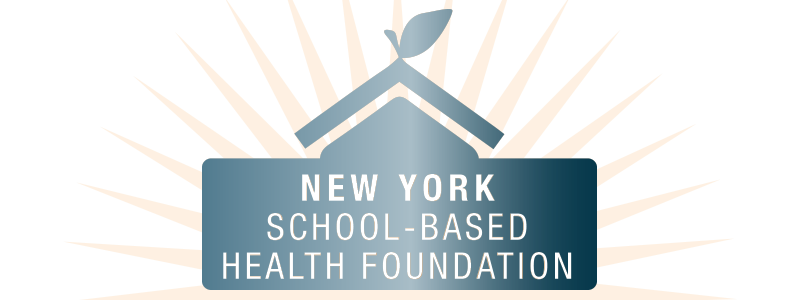 [Speaker Notes: This is not just a better use of the clinician’s time, but it also brings timely care to more students, removing the barriers of access and income.

Telehealth has been used in schools for years, especially schools serving more rural or low-income areas, as a way to improve access to care. This was the case for Children’s Health located in Dallas, Texas, which has been utilizing telehealth since 2014 to bring healthcare to schools in the region. One area of impact has been asthma management; “72% of parents whose children have relied on our school-based telehealth services say the initiative helped their children avoid an emergency department visit.” Once COVID hit, their incidents of urgent telehealth visits increased by 500% (from March 2020 through September 2020) over the same period in 2019.

In-school telehealth can also bring much-needed virtual mental health care services to students who might not otherwise receive care. According to the US Department of Health and Human Services (HHS), 20% of children and adolescents experience some type of mental health issue during their school years. A 2019 report by SAMHSA states that “Among the 3.8 million adolescents ages 12–17 who reported a major depressive episode in the past year, nearly 60% did not receive any treatment.”
 
Access during the COVID-19 pandemic, especially early on, became even more strained as behavioral health resources were initially shuttered. According to the National Academy for State Health Policy (NASHP), school-based behavioral healthcare delivered via telehealth greatly expanded during the pandemic. “These services are particularly important for students experiencing increasing mental health needs during the pandemic and providing these services through telehealth is a recognized best practice.”

Mention wellness apps!]
How Can You Sustain Telehealth in a School-Based Setting?
Beyond the funding provided by the NYS School-Based Health Foundation, there are many funding resources at the federal, state, regional, and local level available to schools for telehealth and in-school health services, but they vary year to year and from state to state. 
Local foundations in your region
State Department of Health or Education
Rural Health Associations
Regional Telehealth Resource Center
Federal Grants (HRSA, HHS, grants.gov)
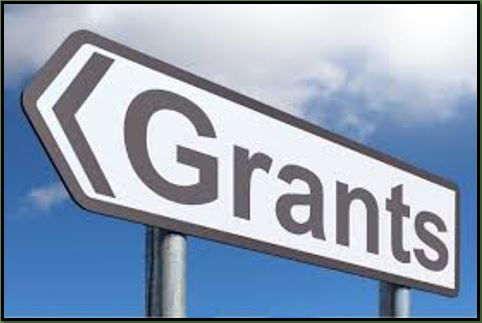 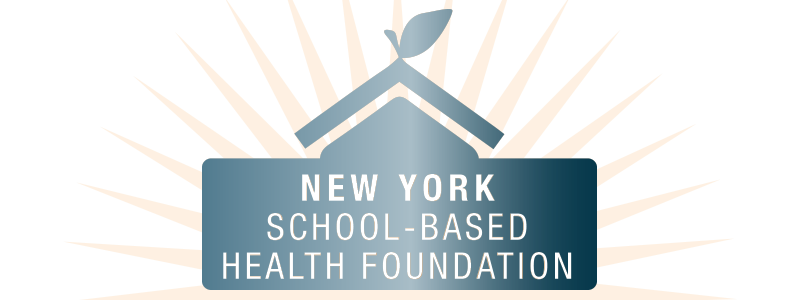 [Speaker Notes: The best place to start is to assess the needs of your school district and your student population and to identify partnership opportunities through community, state, regional, and federal organizations. These entities can provide guidance on what funding is available as well as information on billing and/or reimbursement.

From there, you can contact your county health department, the NYS DOH, department of education, or rural health association. They can provide guidance on available funding as well as information about billing and reimbursements regarding Medicare, Medicaid, private pay, and Rural Health Clinics (RHCs) and Federally Qualified Health Centers (FQHCs) guidelines - some of which has changed due to the pandemic.

For example, the National Consortium of Telehealth Resource Centers (NCTRC) is a collaborative working to help rural and underserved communities implement telehealth programs. With funding from HHS Health Resources and Services Administration, Telehealth Resources Centers (TRCs) focus on advancing telehealth education, technical help, and other assistance based on community need.]
Emerging and Future Trends in the Telehealth Landscape
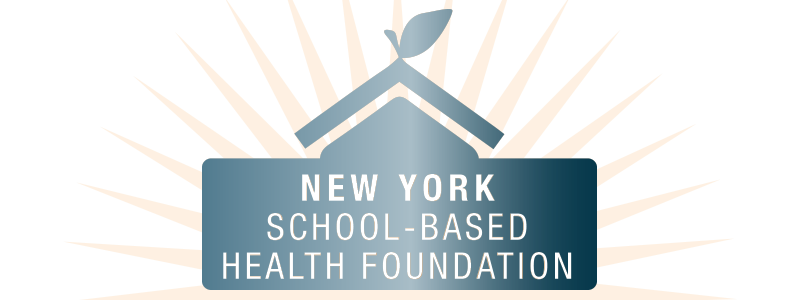 [Speaker Notes: What originally was implemented as a strategy to reduce the amount of community transmission, has led to an active conversation between healthcare professionals about the continuation of telehealth for their patients in the future. It is now considered a cost-effective first line of treatment for non-urgent and follow-up appointments. As of July 2021, telehealth utilization has stabilized at 38 times higher than pre-pandemic levels. In a survey conducted by McKinsey, 76% of patients said they would be interested in using telehealth moving forward. Furthermore, over half of respondents in a study from the Journal of Telemedicine and Telecare said they would utilize telehealth to; refill medications, prepare for an upcoming visit, review test results, or receive education. We can expect to see healthcare providers and insurance companies working together moving forward to broaden the availability and accessibility of telehealth.

Approximately 1 in 3 of all adults suffer from a chronic condition globally, which includes, kidney disease, heart disease, cancer, lung disease, Alzheimer's, diabetes and stroke side effects. In most cases lifestyle choices and preventative care methods can help these patients prevent and treat these diseases. However, a large portion of these patients do not follow through with their treatment, do not take or refill their repeat prescriptions, or do not attend their regular follow-up appointments to help manage their symptoms. This lack of adherence to a care plan costs the industry billions a year. Telehealth has the potential to not only reduce the cost of a care plan,  but also improve patient engagement and adherence to it. Telehealth is a convenient way for patients to connect to their doctor quickly and frequently. Removing the need for lengthy waits in waiting rooms, and the cost of continuous commutes to the doctors’ office. Additionally, having more frequent connections between patients and doctors may allow for small problems to be caught early enough to reduce the risk of further problems or complications. 

*Important for SBHCs* Just over 10% of people globally suffer from mental health disorders. The pandemic only seemed to worsen the situation causing an increase in depression and anxiety as a result of lockdowns, isolations and the fear of the unknown increase. According to the World Health Organization (WHO), the COVID-19 pandemic disrupted mental health services in 93% of countries worldwide. Those already receiving treatment saw their support groups close, their appointments canceled with the clinics, and their outlets for alleviating symptoms became severely limited. In order to continue to treat patients many therapists, counselors and doctors quickly turned to video conferencing to continue to support their patients. Hence the development of teletherapy and telepsychiatry began and moving forward, this will likely become a widely accepted form of treatment. In addition to mental health use cases, I referenced many others a few slides back specific to SBHCs.

Patient demand has been the greatest driving force when it comes to the growth in telehealth. This demand for convenient access to care services will continue and as a result, a greater expectation will be placed on providers. As organizations plan for the future of telehealth, patient experience and expectations should be at the forefront of their minds. Additionally, as this demand continues to rise, more and more companies are branching out and entering the market and organizations will need to do something to put themselves ahead of the competition. Patients want their telehealth experience to be seamless and integrated, without having to juggle multiple apps or websites. This means developers are looking at ways to ensure comprehensive service through integrated communications such as video, webchat, and bots, while allowing for real-time updates, reminders and follow-up appointments. 

It is not new that services that allow data sharing are easier and more convenient to use and as a result, this is the direction that telehealth is heading. Many telehealth apps are beginning to utilize and communicate with fitness apps, for example, to gather information regarding step count and heart rate directly from an individual’s devices. This will give healthcare professionals a more rounded view of a person’s lifestyle, and paired with the use of EMRs, can help create a clearer picture of their current health. This idea of integrated data sharing is being driven by interoperability. When systems are interoperable, they not only share the data but can interpret the data and present it as its received, preserving its original context. 

Wearable technology has been around for decades going back to 1970 when HP created a calculator wristwatch. Fast forward to 2009, the first Fitbit fitness tracker was developed. Enter the Apple Watch in 2015, which further enhanced the development and growth in product sales of smartwatches and fitness trackers. This has allowed the healthcare industry to easily and efficiently begin remote patient monitoring, allowing doctors to gather real-time data on a number of health measures including activity levels, heart rates, blood pressure, sleep cycles, and glucose levels, directly from their patients. Armed with additional data about a typical day in the life of their patients, doctors will be able to make more insightful diagnoses and recommendations.]
Regulatory Environment
H.R. 7097 – Telehealth Treatment and Technology Act of 2022, introduced 3/16/22
NYS – Multiple bills have been proposed regarding telehealth coverage via private insurers
Consolidated Appropriations Act of 2022, signed by President Biden on 3/15/22
CMS added two new modifiers and a telehealth services list update, mid-January
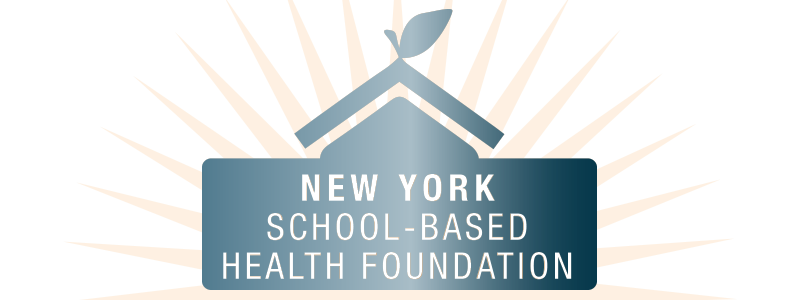 [Speaker Notes: Manatt Health has developed a federal and comprehensive 50-state tracker for policy, regulatory and legal changes related to telehealth during the COVID-19 pandemic. I have this tracker linked at the end of the slide deck, and it outlines federal developments from the past few weeks, as well as new state-level developments, and older federal developments. 

HR 7097: This bill would enable appropriately licensed health care professionals to practice within the scope of their license, certification, or authorization via telehealth in any State, the District of Columbia, or any territory or possession of the United States regardless of where they obtained their license or where they are located.

Under this bill, health care professionals would:
Be able to deliver telehealth services to any patient regardless of whether they have a prior treatment relationship with the patient, as long as a new relationship may be established only via a written acknowledgment or synchronous technology.
Be required to complete the following steps before initiating services via telehealth:
Verify the patient’s identity;
Obtain oral or written acknowledgement from the patient (or patient’s legal representative to perform telehealth services; and,
Obtain or confirm an alternative method of connecting with the patient if the telehealth technology connection fails.


Consolidated Appropriations Act of 2022: This bill will extend federal telehealth flexibilities for 151 days post PHE, including PHE location, provider, audio-only expansions, and includes new report requirements. I have linked at the end of the deck a chart from the Center for Connected Health Policy that walks you through the major impacts of this Act.

In mid-January, CMS sent out an article to providers regarding telehealth billing changes in the Medicare PFS, including 2 new modifiers and a telehealth services list update. The letter clarifies the timing for these requirements including when the 6-month prior in-person visit will need to be met. The two new modifiers are:
FQ – a telehealth service was furnished using real-time audio-only communication technology
FR – a supervising practitioner was present through a real-time two-way audio/video communication technology

In New York, multiple bills have been proposed regarding telehealth coverage via private insurers, 6 to be exact between the Assembly and Senate. They all tackle different components and have all been sent to the Assembly Insurance Committee fore review and discussion as of 1/5/22.]
Resources
Manatt Health Federal & State Telehealth Legislation Tracker

Telehealth Policy Impacts of Consolidated Appropriations Act of 2022

CY2022 Telehealth Update Medicare Physician Fee Schedule

Pending NYS Telehealth Legislation Tracker

School-Based Healthcare Moves Virtual During COVID-19
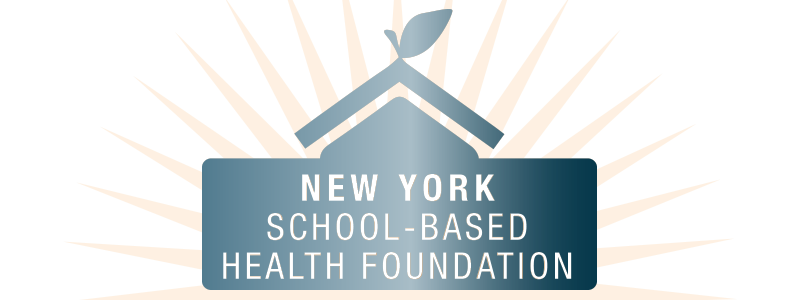 Questions?


Thanks for listening!
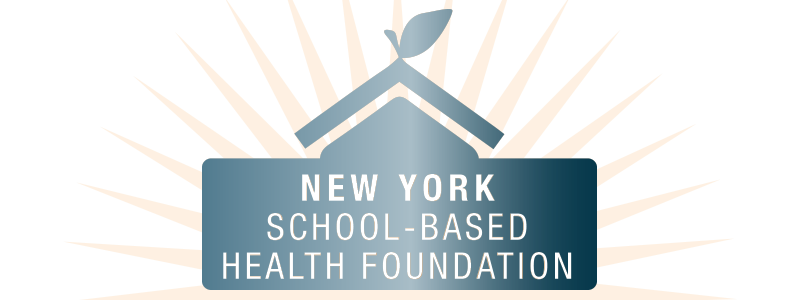 katy@adkhealthsolutions.com | 518-586-6247
Judyduhl9@gmail.com | 917-838-3618
[Speaker Notes: Judy]